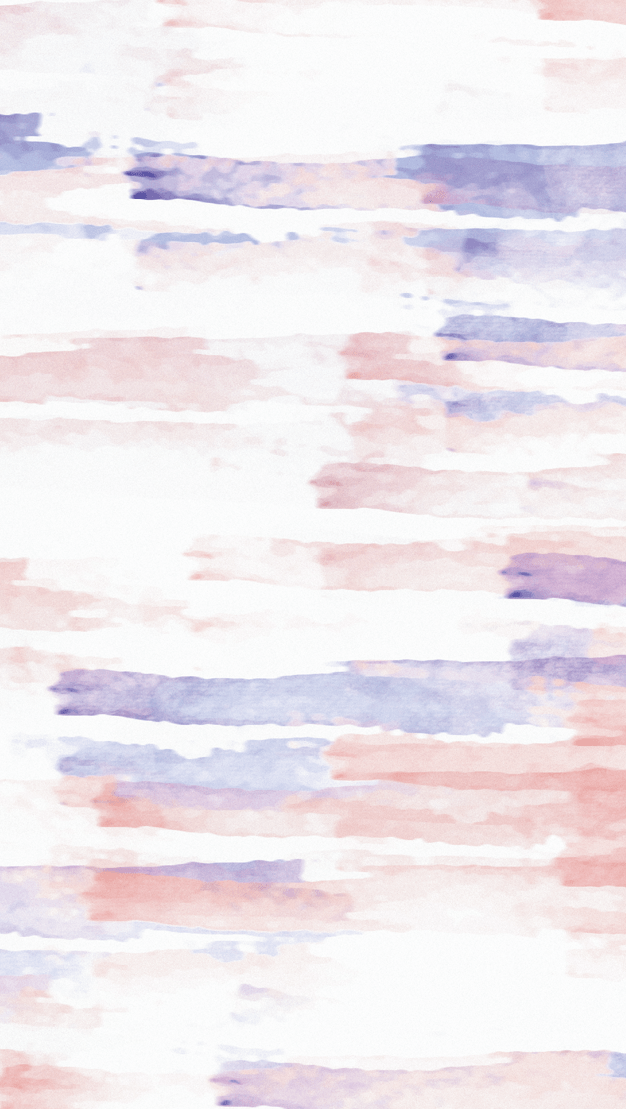 LOGO
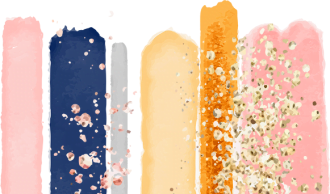 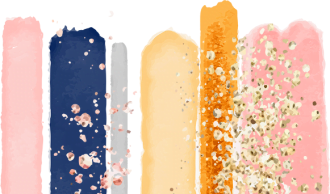 FREE PPT TEMPLATES
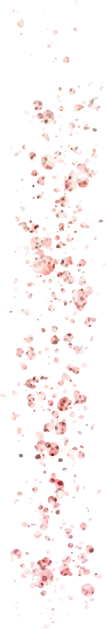 Insert the Subtitle of Your Presentation
Report ：freeppt7.com   Time：20XX
https://www.freeppt7.com
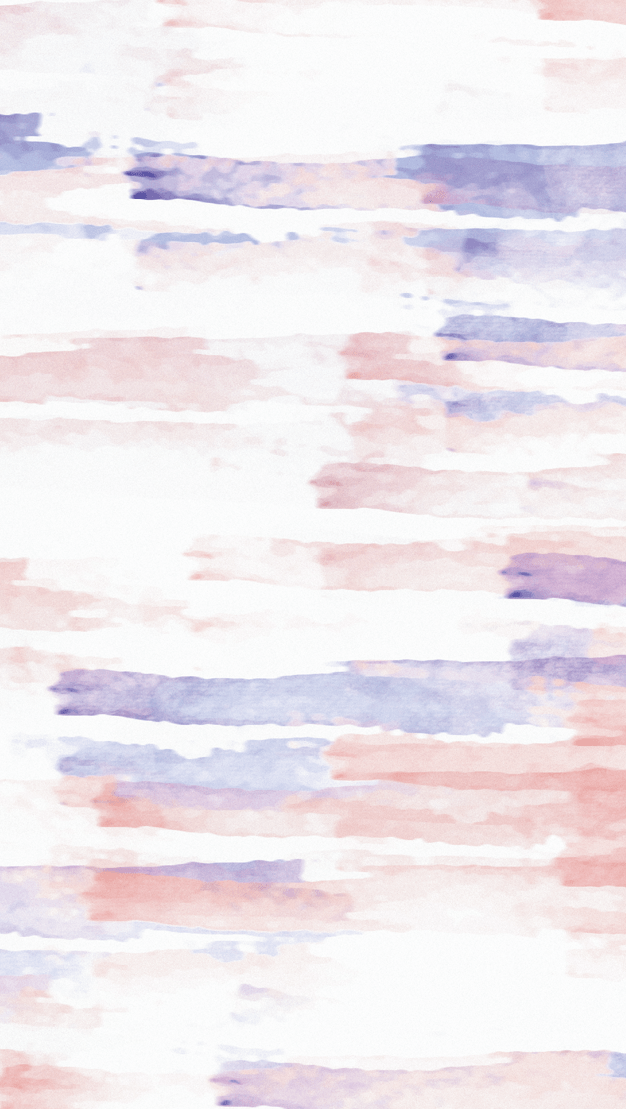 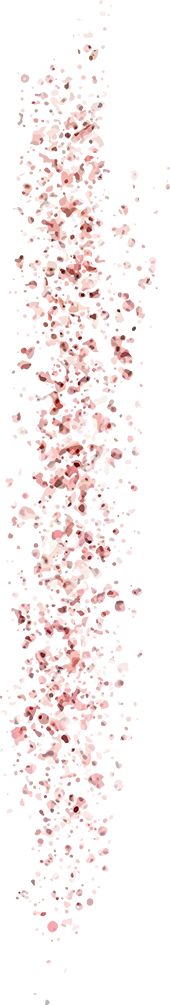 CONTANTS
2
3
4
1
Add title
Add title
Add title
Add title
Click here to add content, content to match the title.
Click here to add content, content to match the title.
Click here to add content, content to match the title.
Click here to add content, content to match the title.
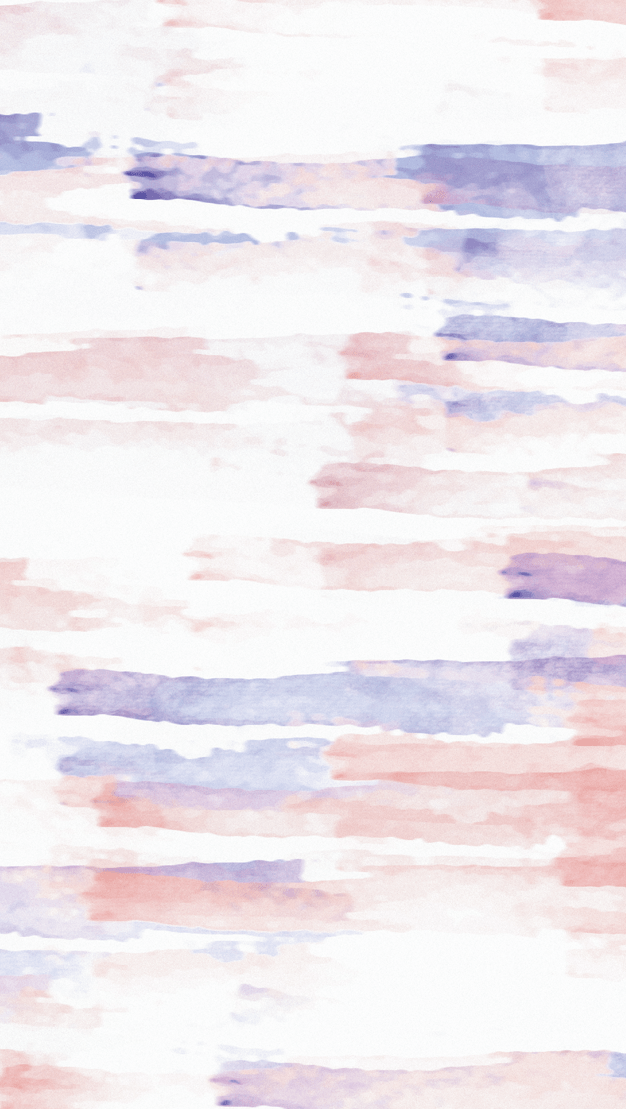 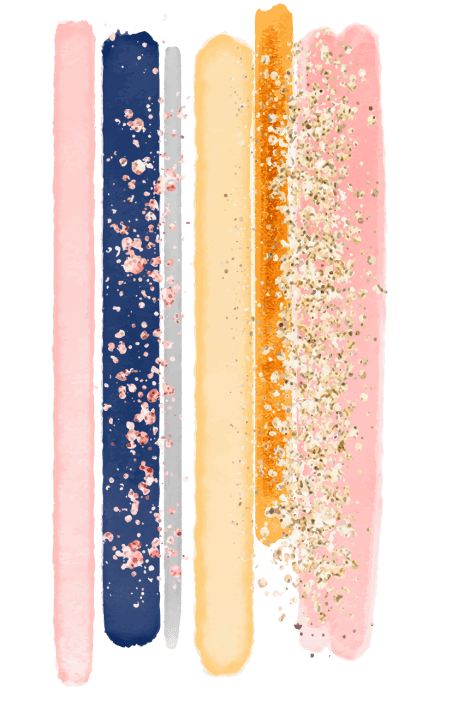 PART ONE
Add title text
No matter how long the rain lasts, there will be a rainbow in the end. No matter how sad you may be, believe, that happiness is waiting.
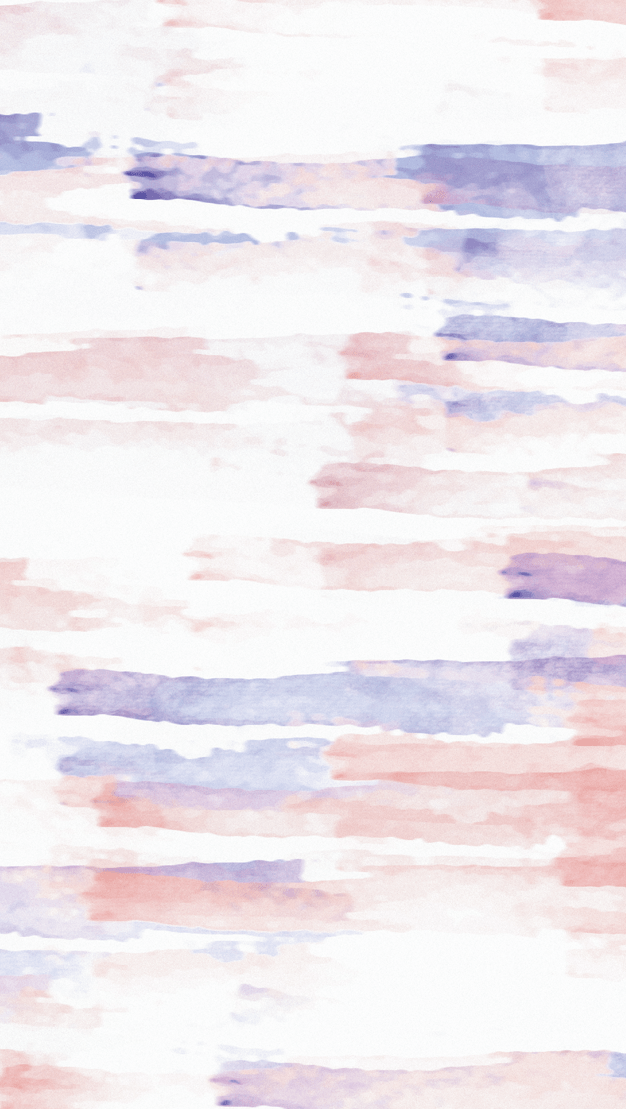 01 Add title text
Add title text
Add title text
Click here to add content, content to match the title.
Click here to add content, content to match the title.
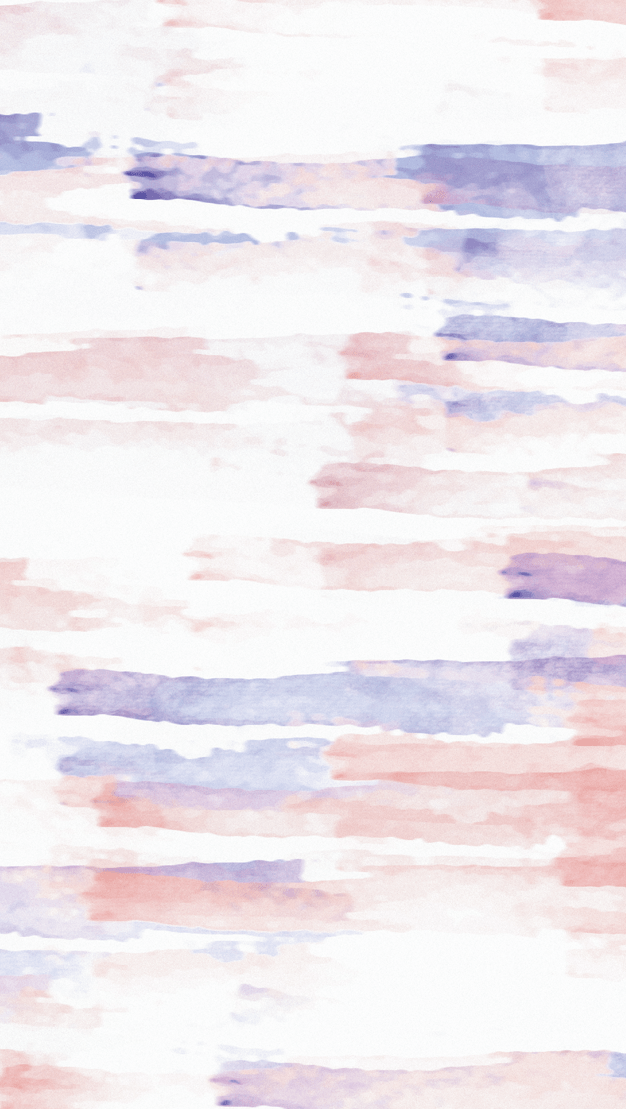 01 Add title text
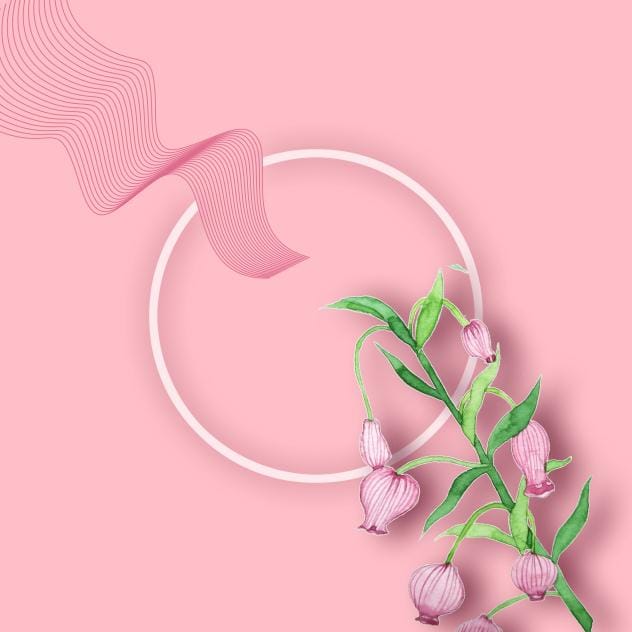 Add title text
Add title text
Add title text
Click here to add content, content to match the title.
Click here to add content, content to match the title.
Click here to add content, content to match the title.
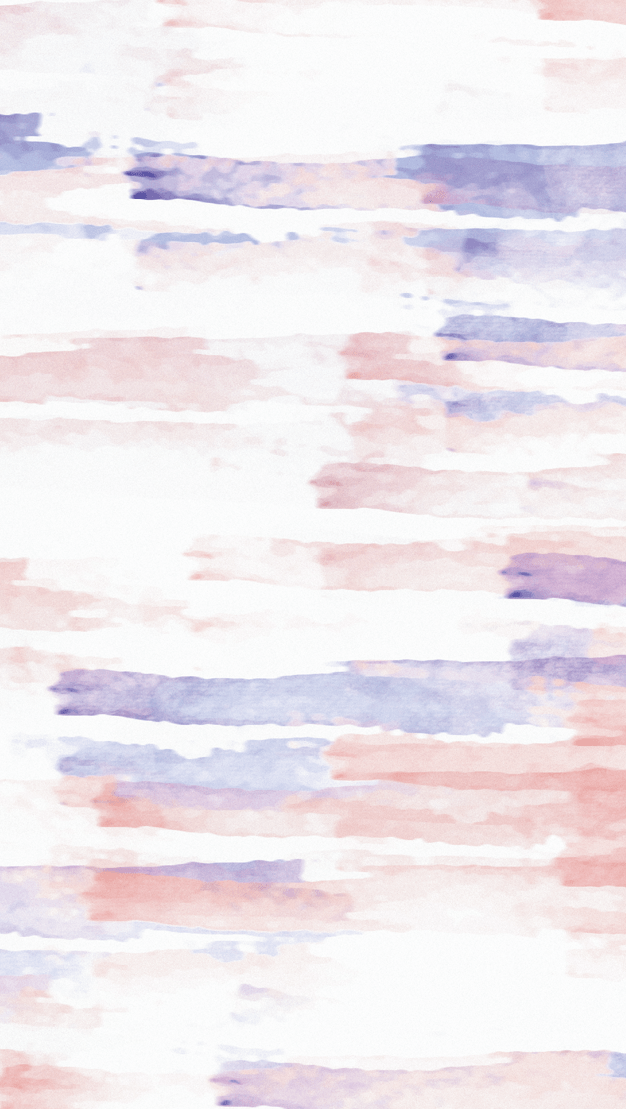 Add title text
Add title text
Add title text
Click here to add content, content to match the title.
Click here to add content, content to match the title.
Click here to add content, content to match the title.
01 Add title text
PPT模板 http://www.1ppt.com/moban/
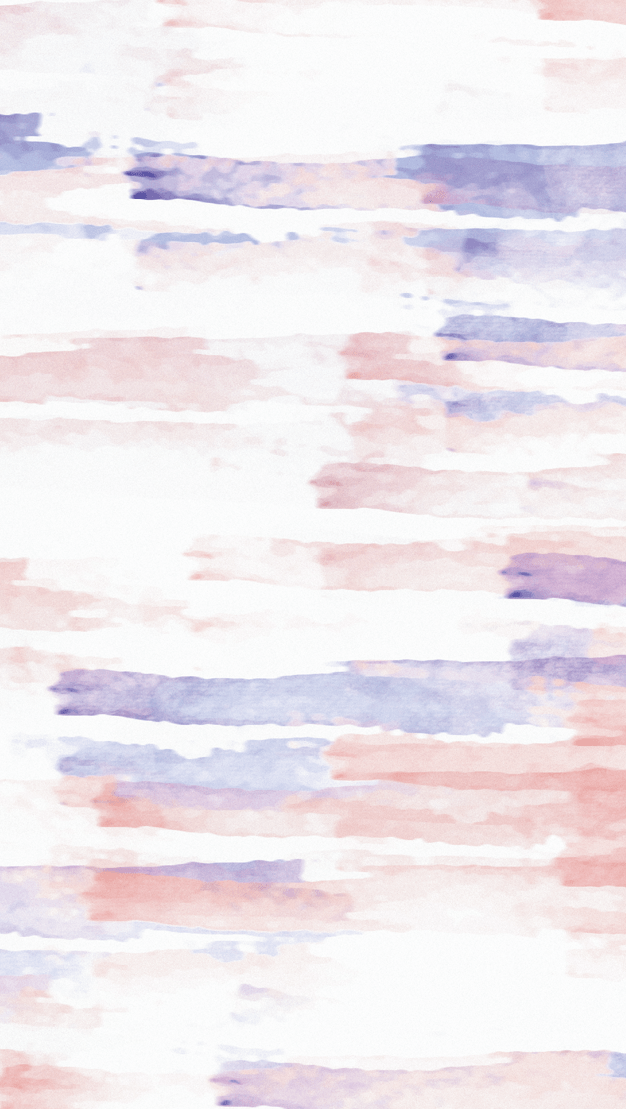 01 Add title text
Click here to add content, content to match the title.
Ⅰ
Click here to add content, content to match the title.
Ⅱ
Click here to add content, content to match the title.
Ⅲ
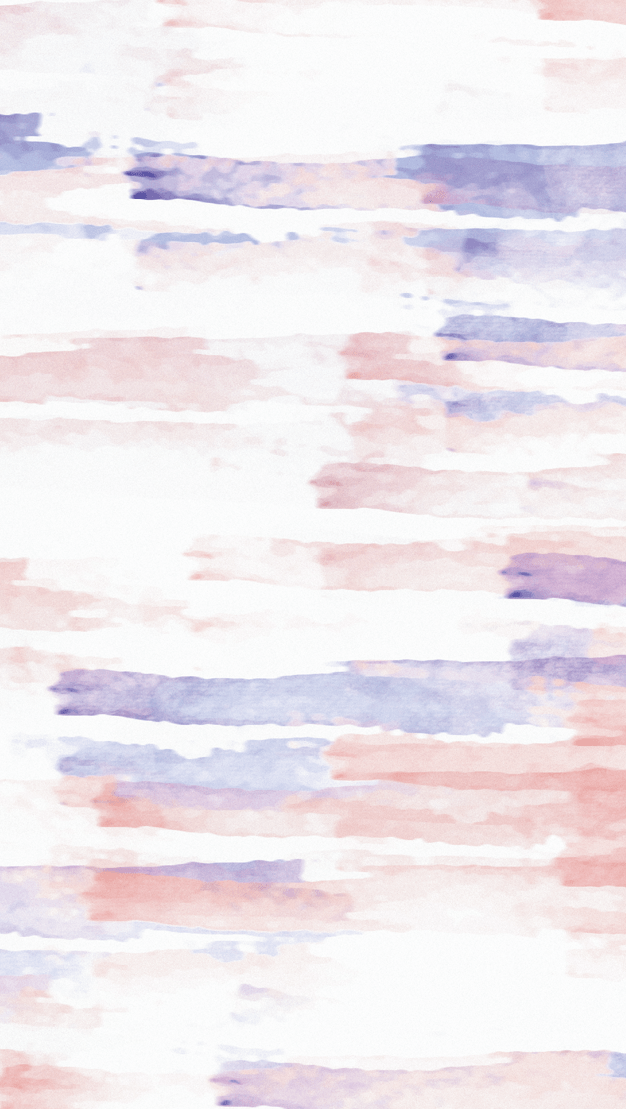 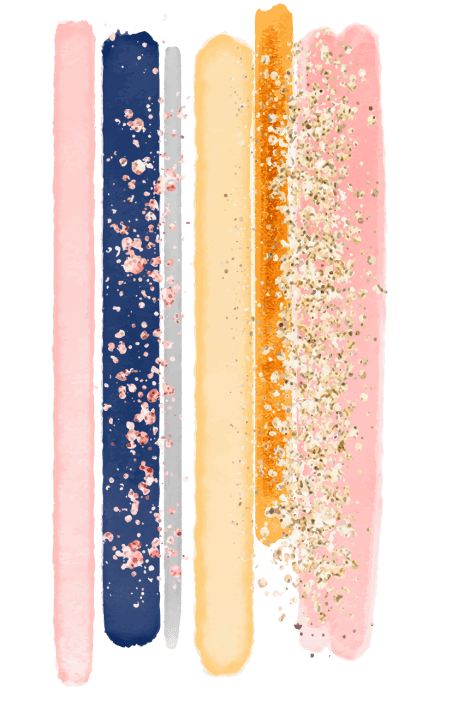 PART TWO
Add title text
No matter how long the rain lasts, there will be a rainbow in the end. No matter how sad you may be, believe, that happiness is waiting.
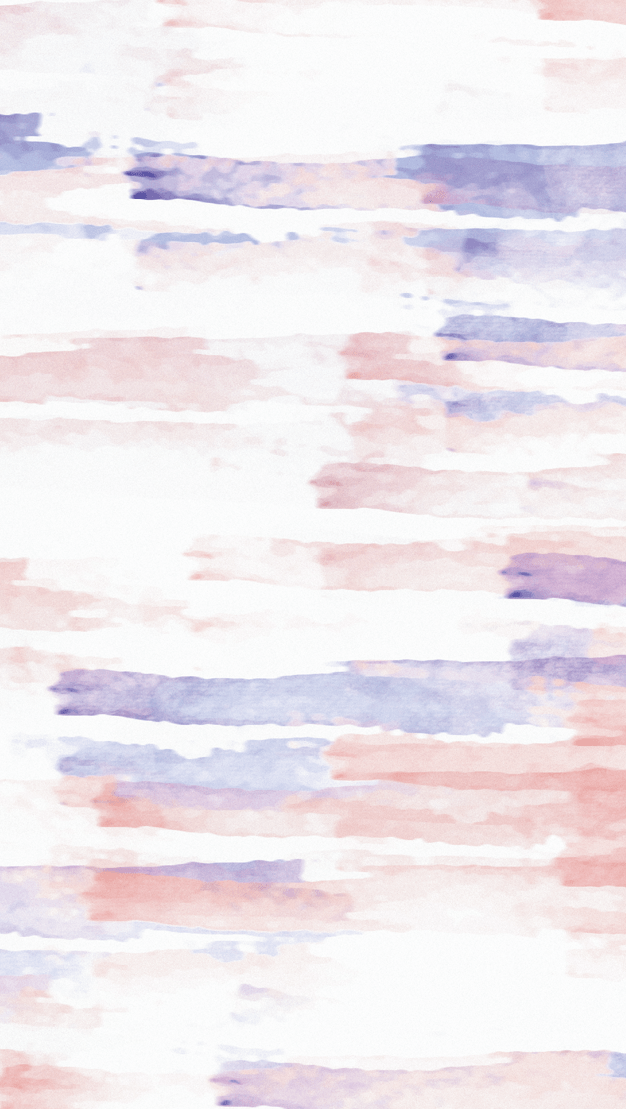 Add title text
Add title text
Add title text
Add title text
Click here to add content, content to match the title.
Click here to add content, content to match the title.
Click here to add content, content to match the title.
Click here to add content, content to match the title.
02 Add title text
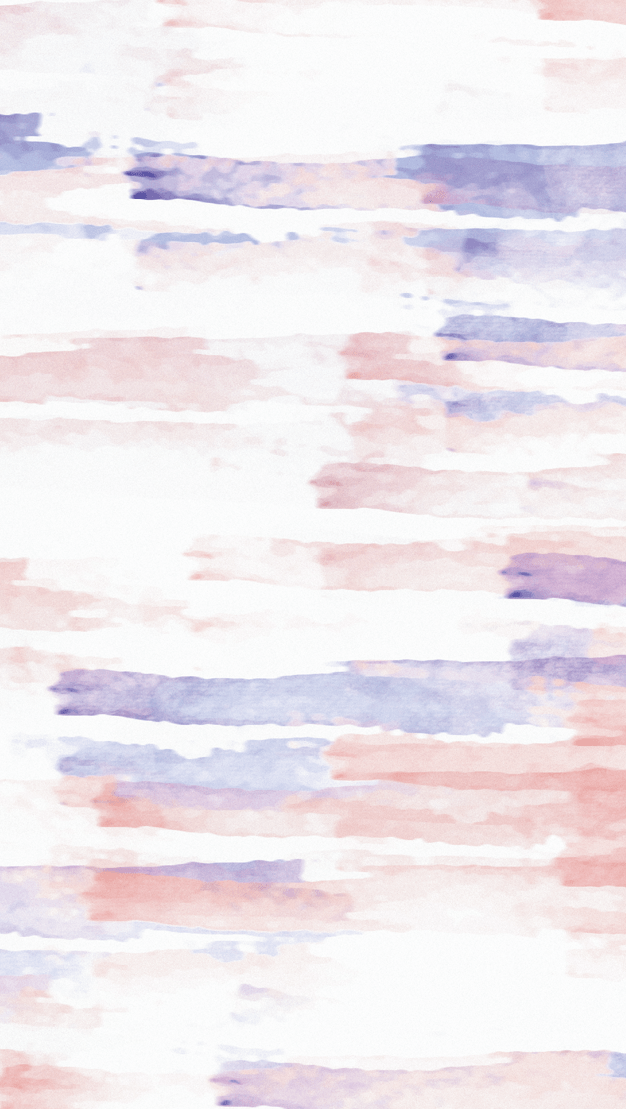 02 Add title text
Click here to add content, content to match the title.
01
Click here to add content, content to match the title.
02
Click here to add content, content to match the title.
03
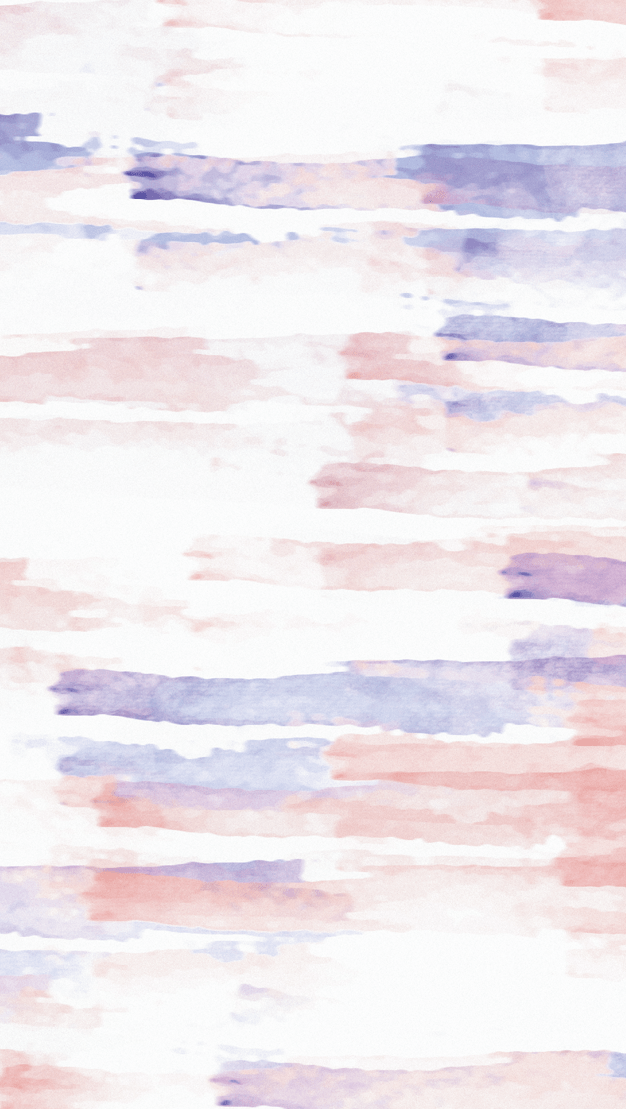 02 Add title text
1
4
2
Add title text
Add title text
Add title text
Add title text
Click here to add content, content to match the title.
Click here to add content, content to match the title.
Click here to add content, content to match the title.
Click here to add content, content to match the title.
3
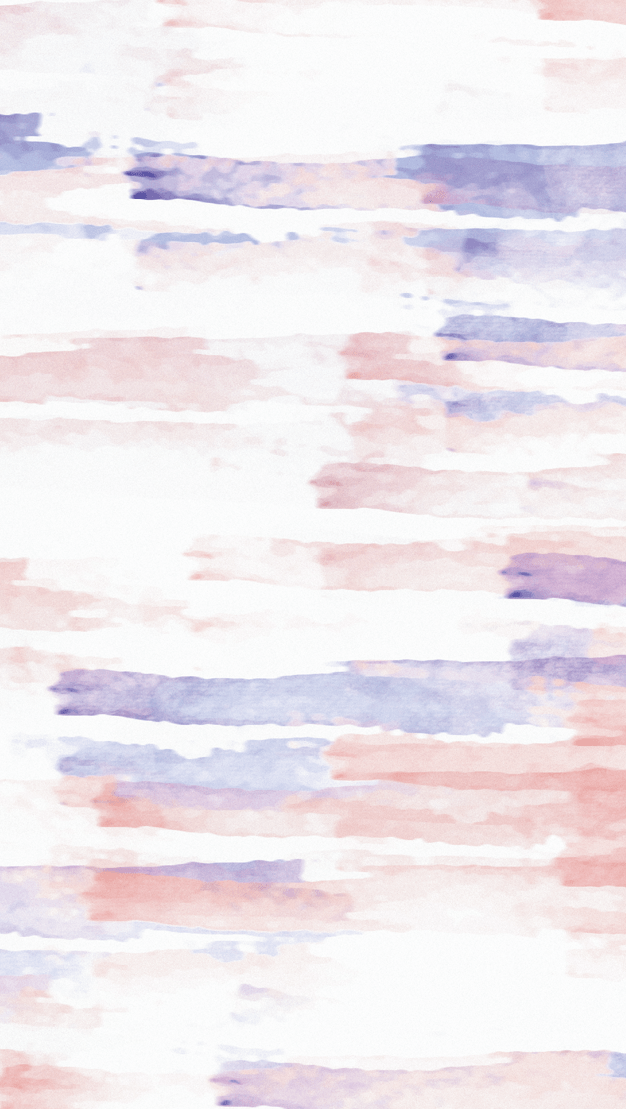 02 Add title text
Add title text
Click here to add content, content to match the title.
Add title text
Click here to add content, content to match the title.
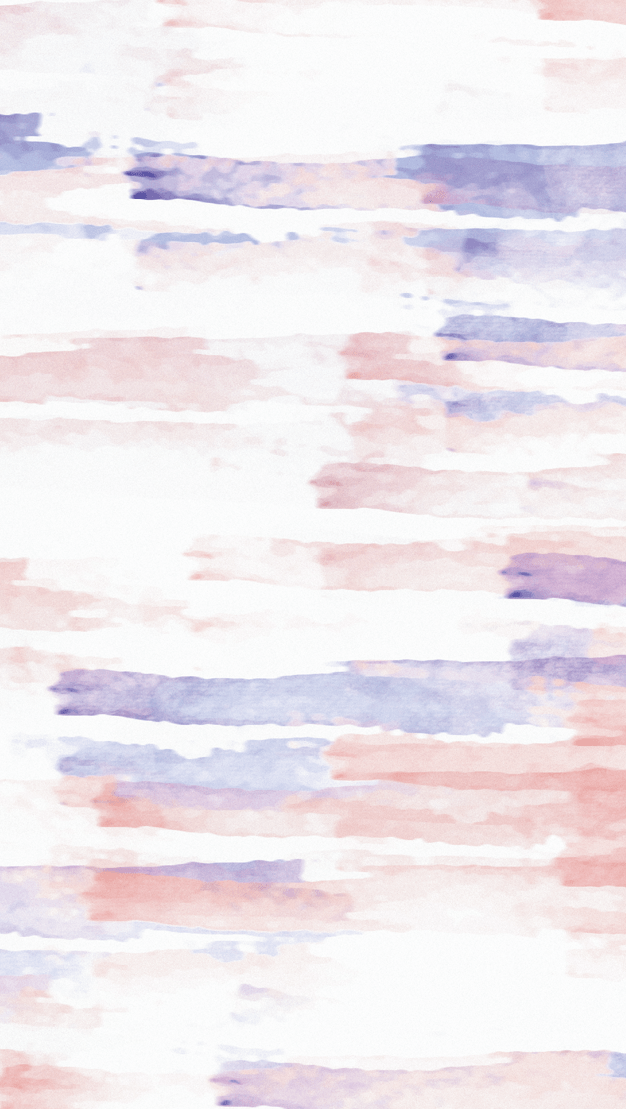 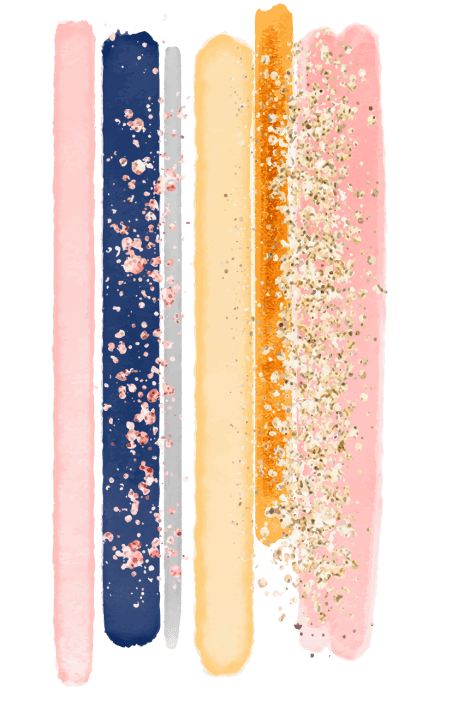 PART THREE
Add title text
No matter how long the rain lasts, there will be a rainbow in the end. No matter how sad you may be, believe, that happiness is waiting.
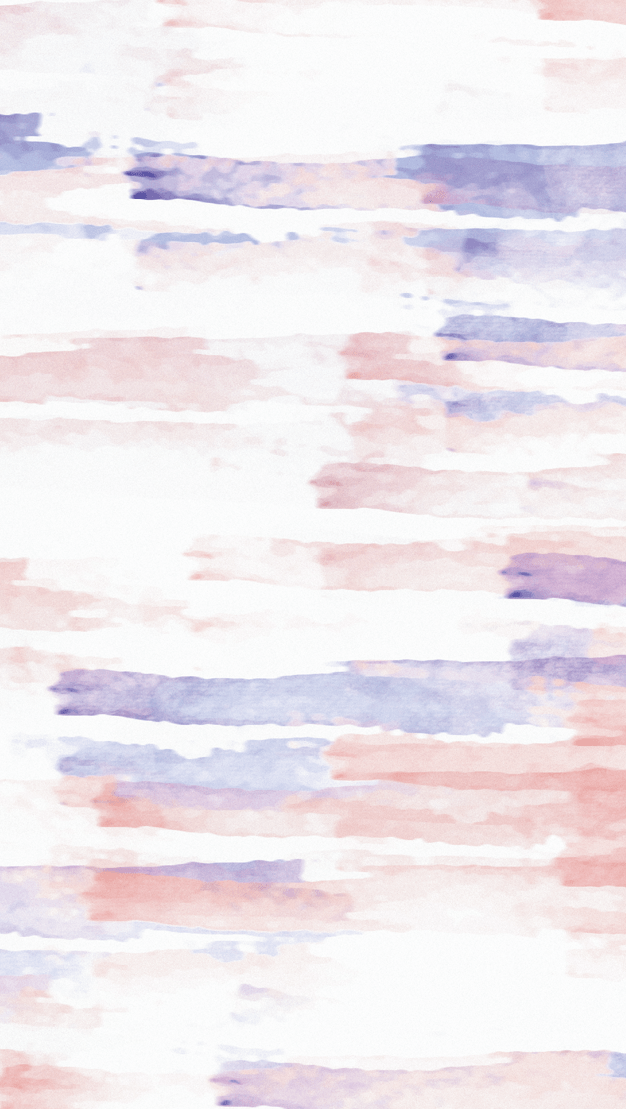 Add title text
Add title text
Click here to add content, content to match the title.
Click here to add content, content to match the title.
03 Add title text
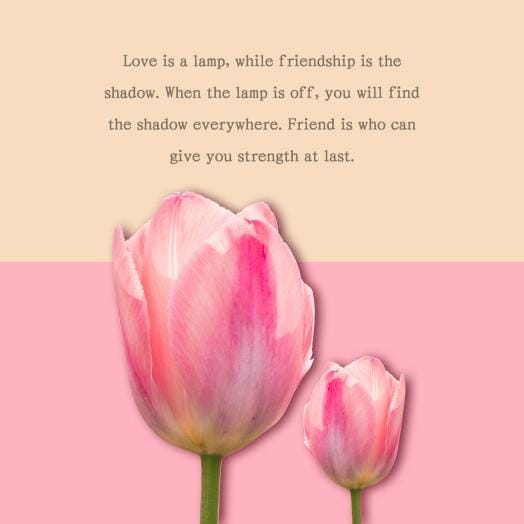 01
02
Add title text
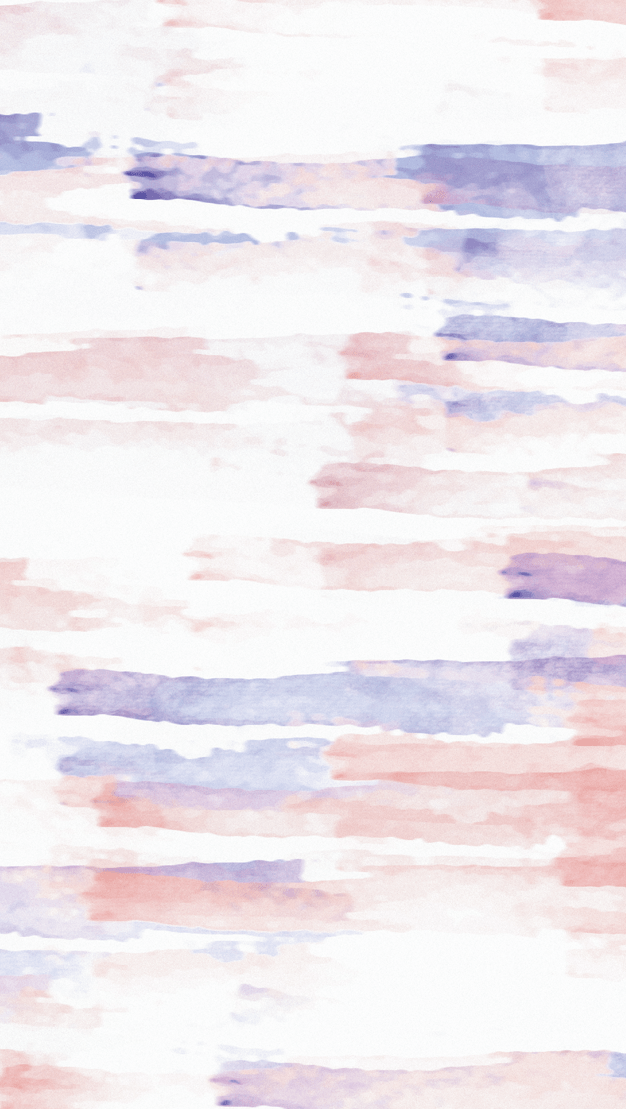 03 Add title text
Click here to add content, content to match the title.
Click here to add content, content to match the title.
Click here to add content, content to match the title.
1
2
3
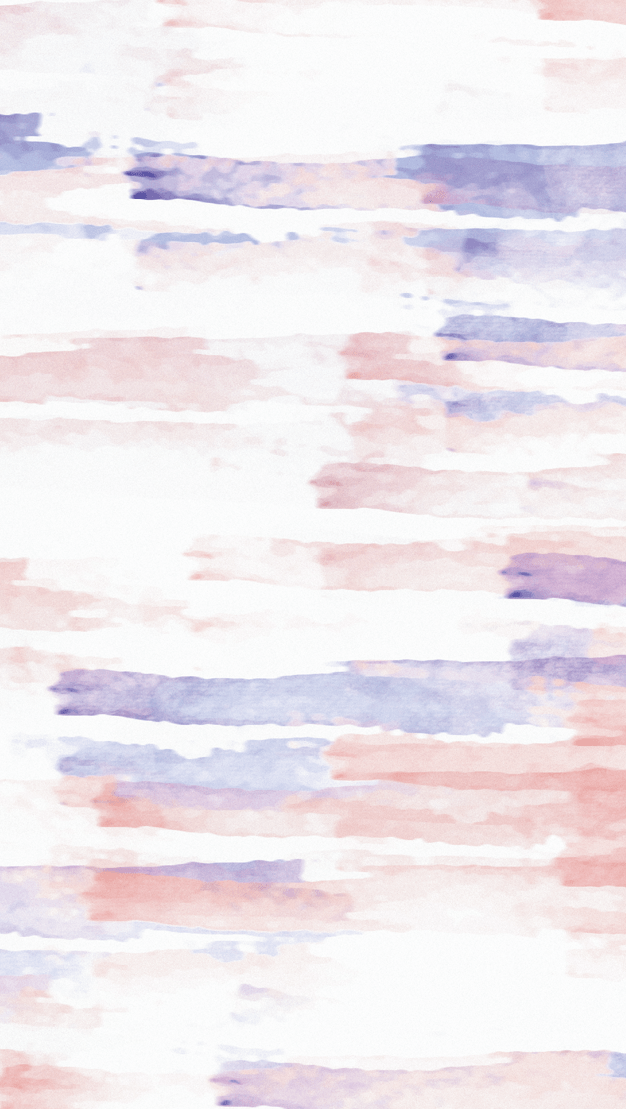 03 Add title text
Add title text
Add title text
Add title text
Click here to add content, content to match the title.
Click here to add content, content to match the title.
Click here to add content, content to match the title.
03
01
02
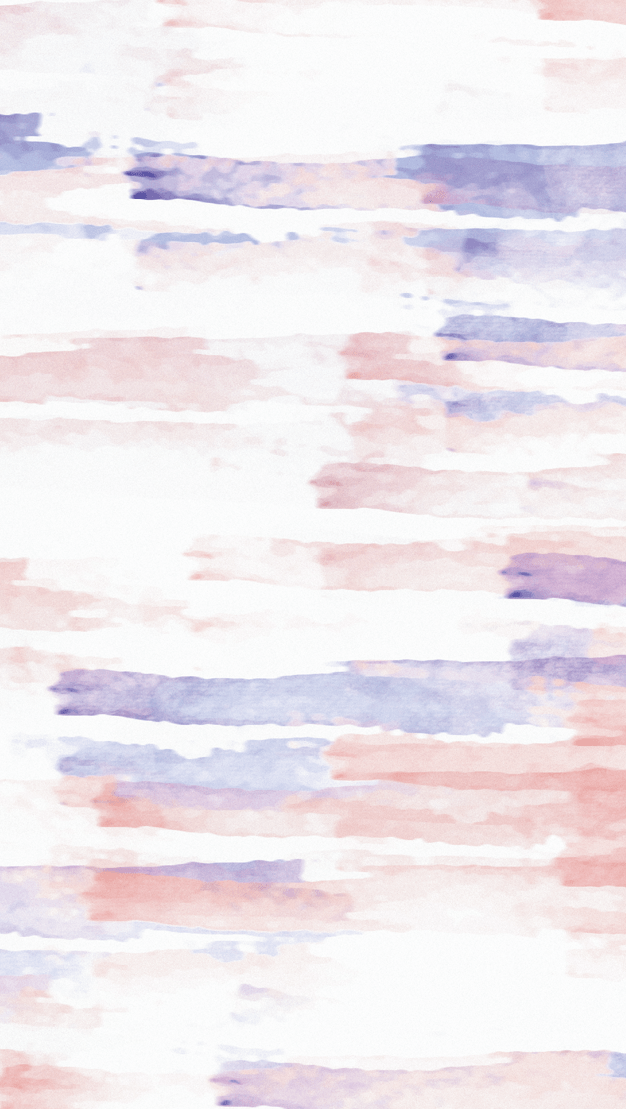 2
3
1
03 Add title text
Add title

Click here to add content, content to match the title.
Add title

Click here to add content, content to match the title.
Add title

Click here to add content, content to match the title.
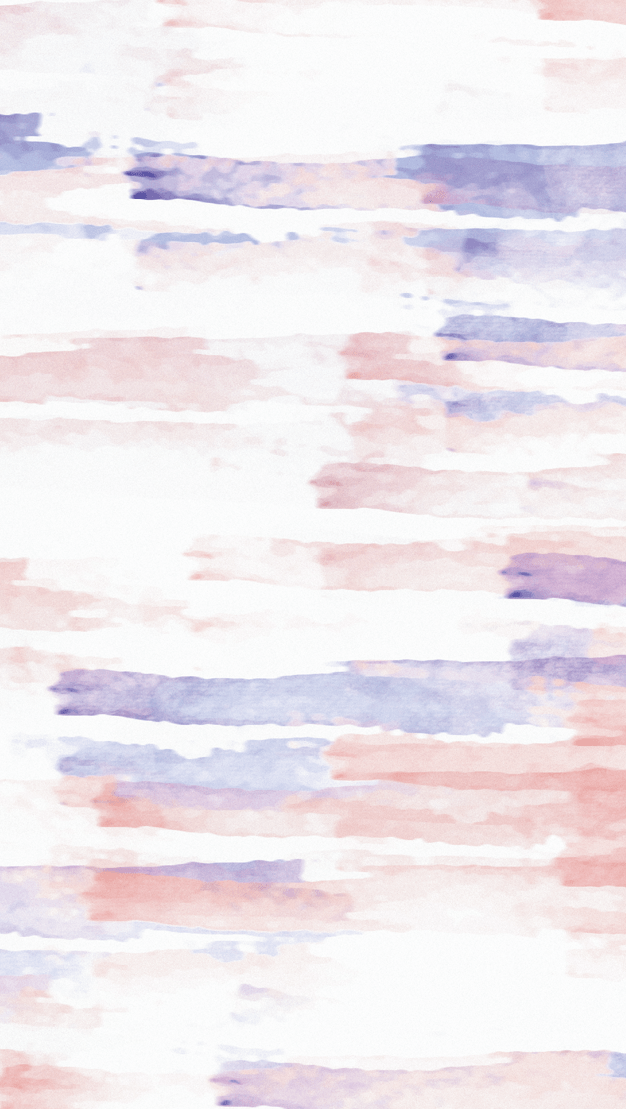 03 Add title text
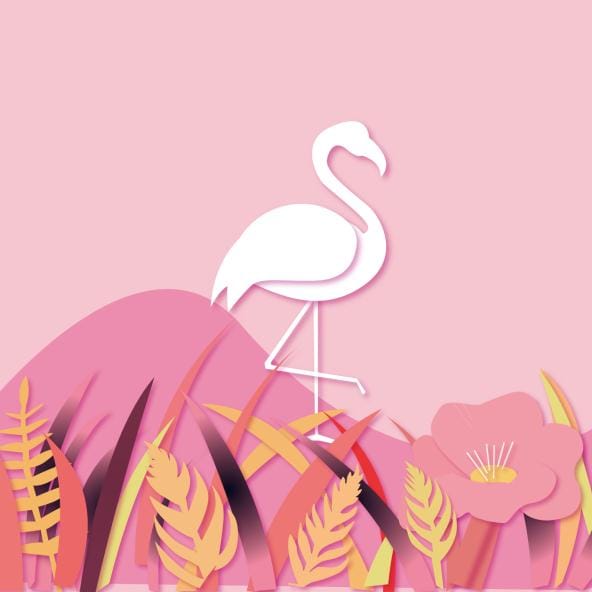 ·Add title·
·Add title·
01
02
Click here to add content, content to match the title.
Click here to add content, content to match the title.
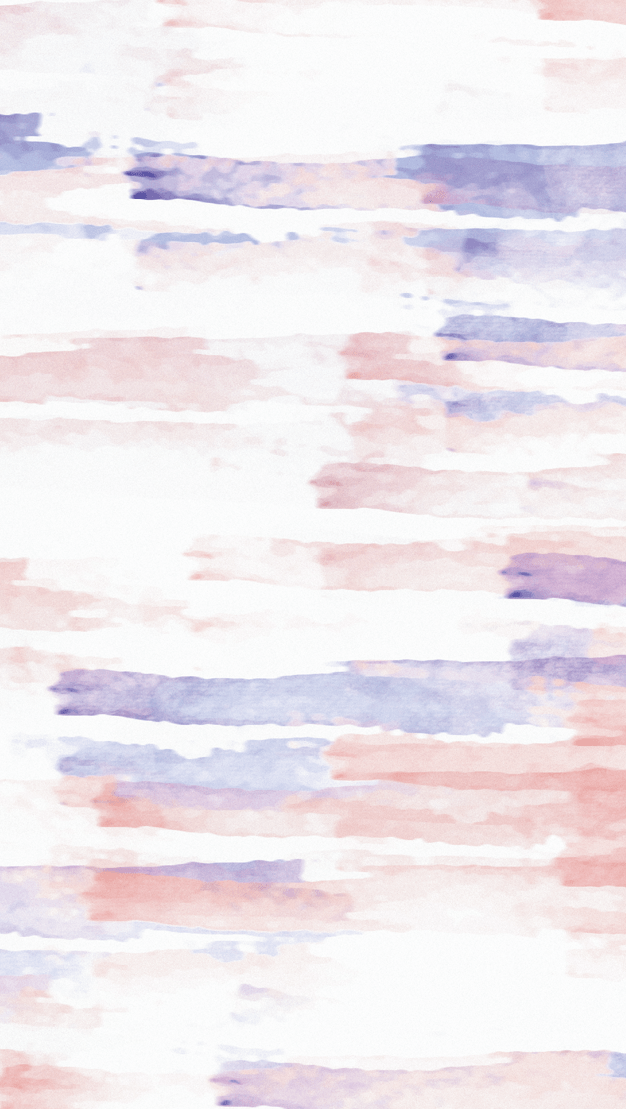 03 Add title text
Add title text
01
Click here to add content, content to match the title.
Add title text
02
Click here to add content, content to match the title.
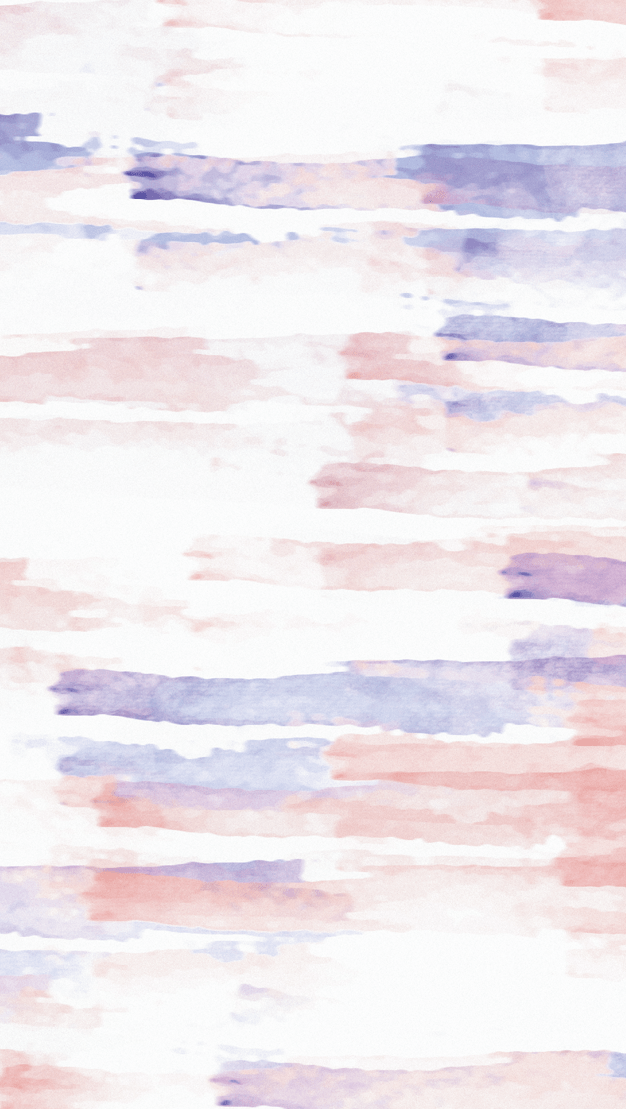 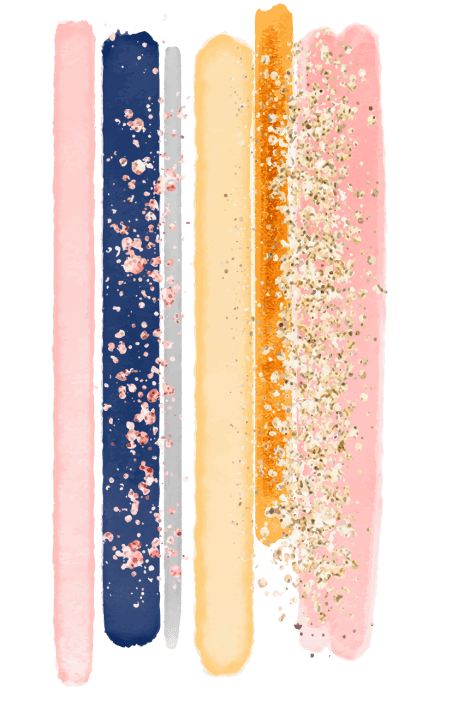 PART FOUR
Add title text
No matter how long the rain lasts, there will be a rainbow in the end. No matter how sad you may be, believe, that happiness is waiting.
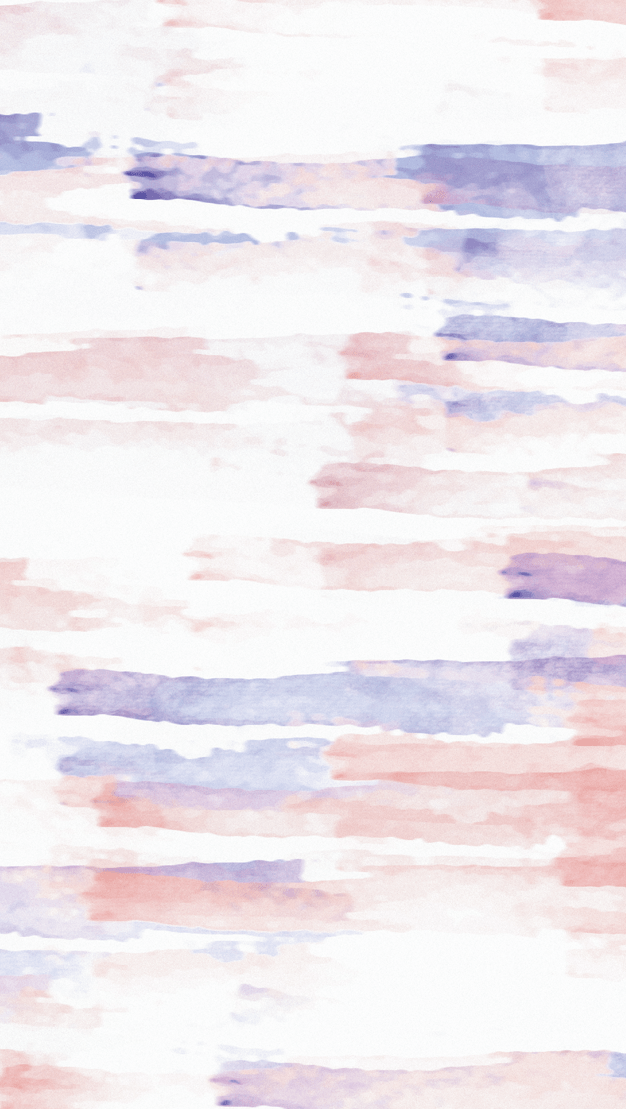 04 Add title text
Add title text
Click here to add content, content to match the title.
Add title text
Click here to add content, content to match the title.
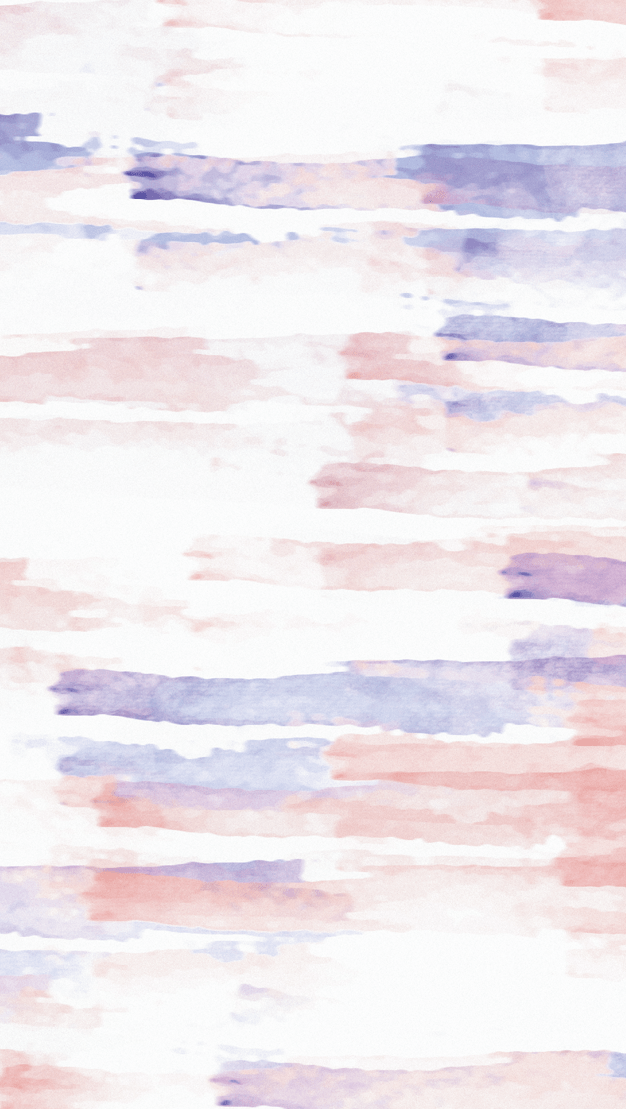 04 Add title text
Add title text
Click here to add content, content to match the title.
Add title text
Add title text
Add title text
Click here to add content, content to match the title.
Click here to add content, content to match the title.
Click here to add content, content to match the title.
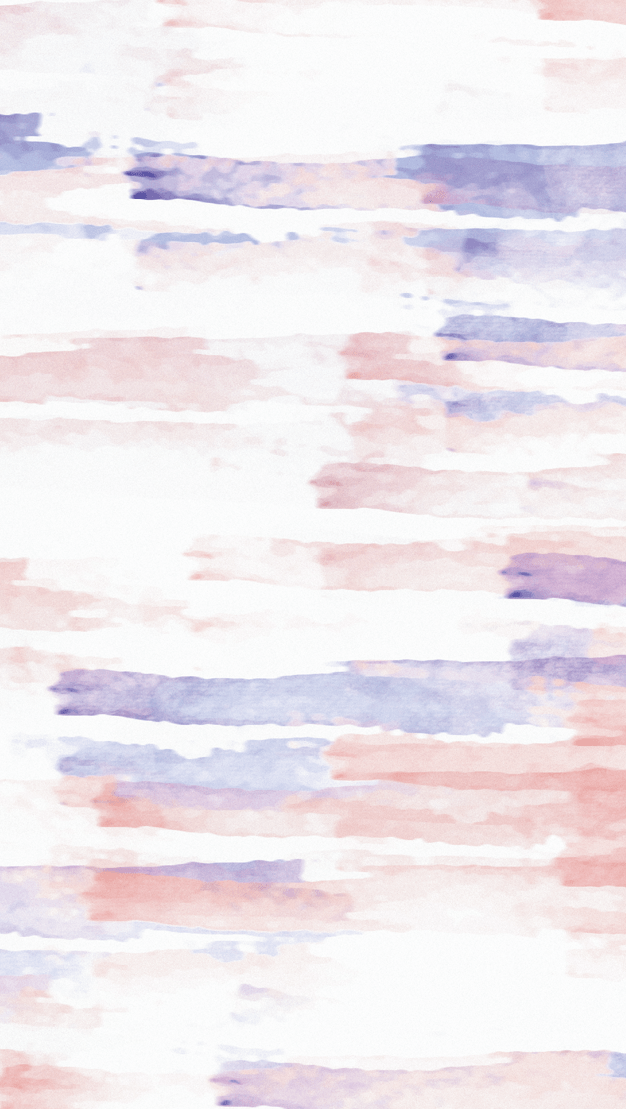 04 Add title text
03
01
02
Click here to add content, content to match the title.
Click here to add content, content to match the title.
Click here to add content, content to match the title.
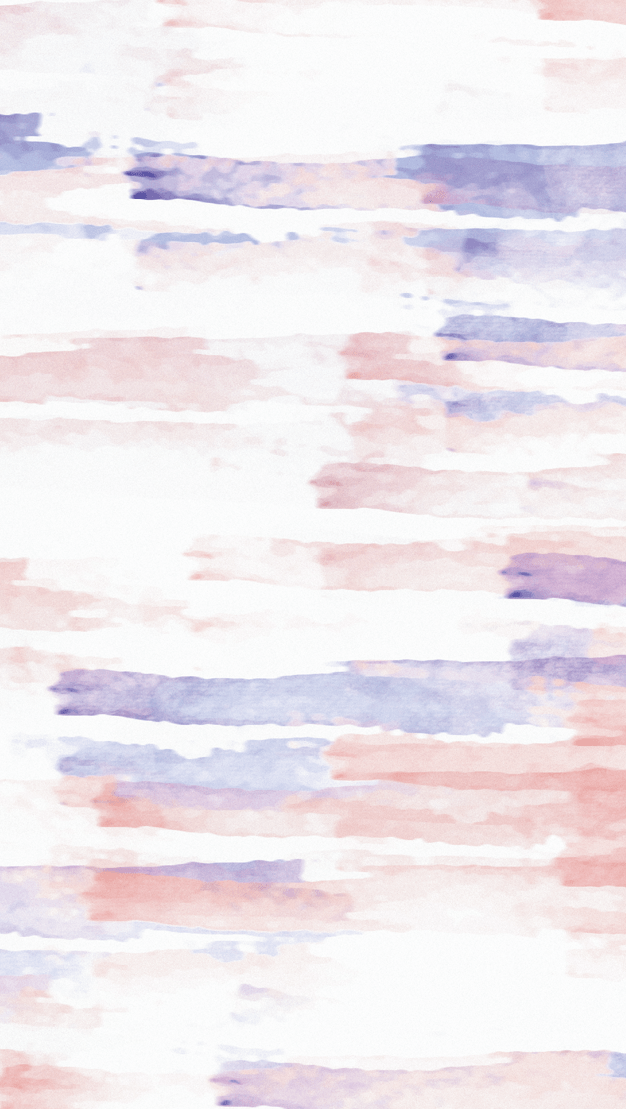 04 Add title text
Add title text
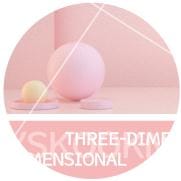 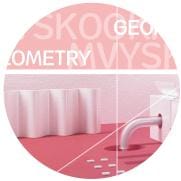 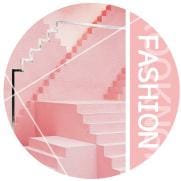 01
Click here to add content, content to match the title.
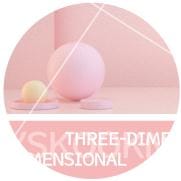 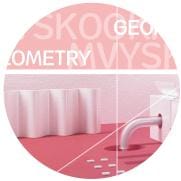 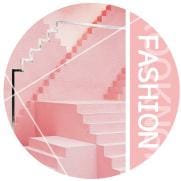 Add title text
02
Click here to add content, content to match the title.
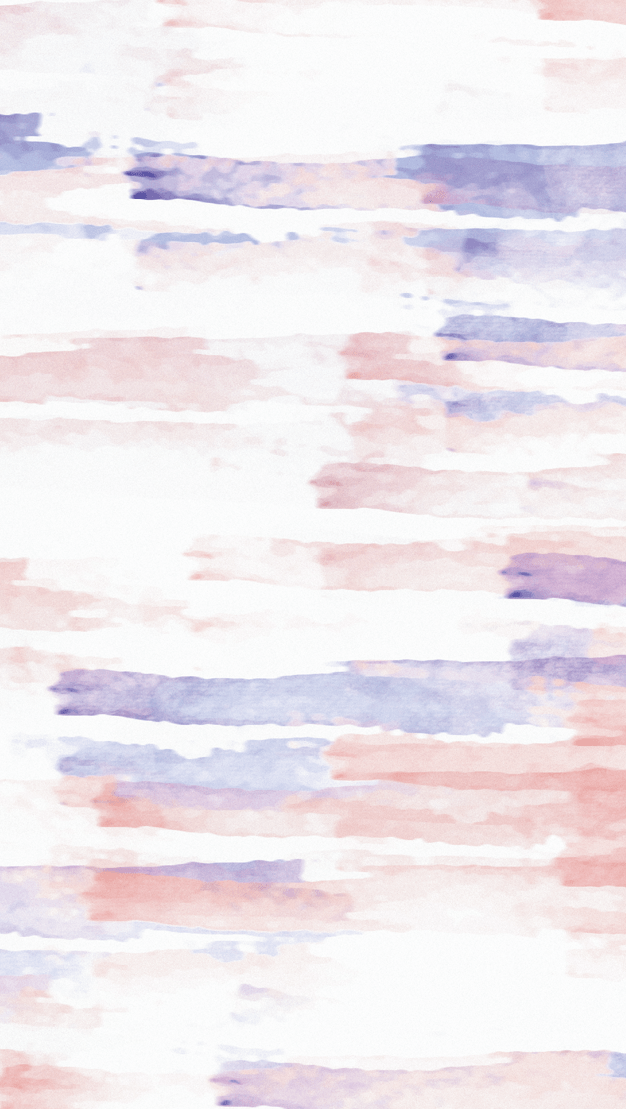 LOGO
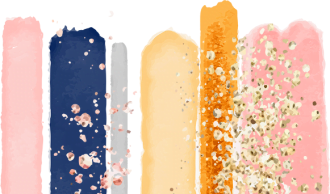 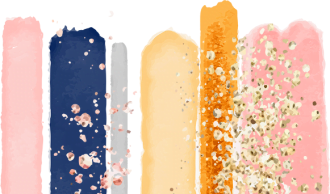 THANK YOU
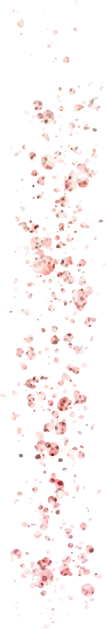 Report ：freeppt7.com   Time：20XX
https://www.freeppt7.com